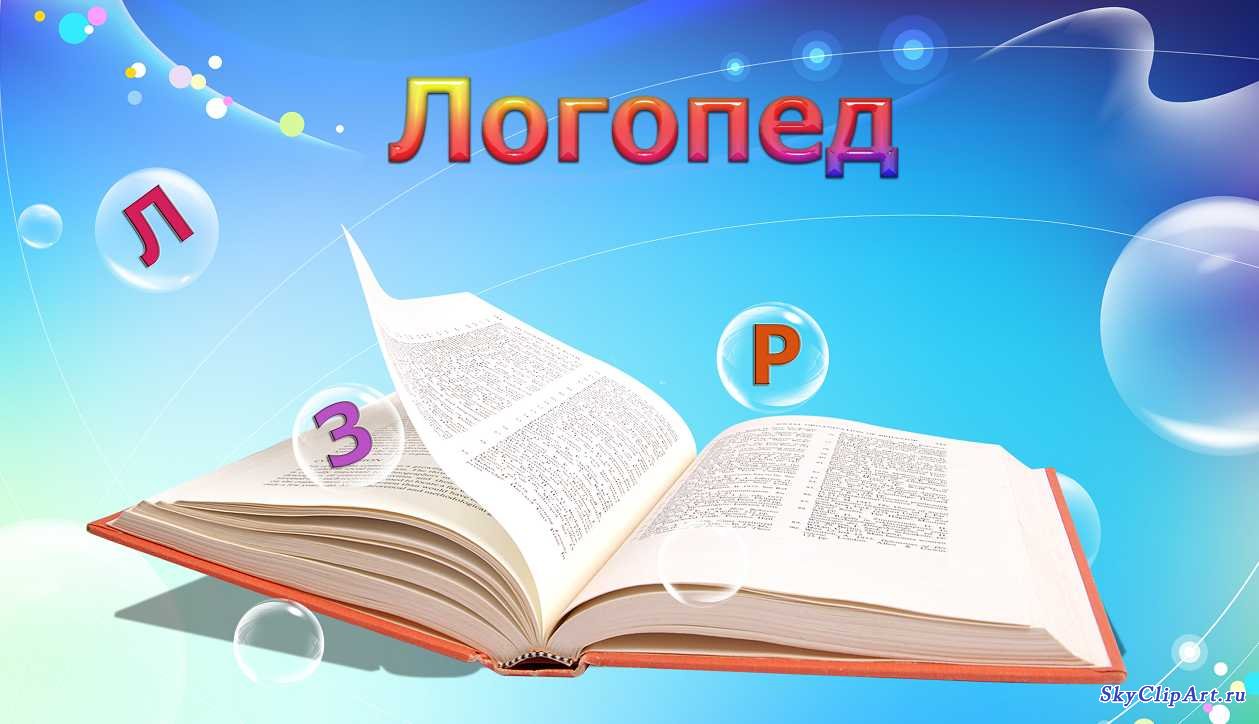 Муниципальное автономное дошкольное образовательное учреждение «Центр развития ребенка детский сад №19»
VI областной форум
 «БОЛЬШАЯ ПЕРЕМЕНА»
"ТЕХНОЛОГИИ СОПРОВОЖДЕНИЯ ДЕТЕЙ С НАРУШЕНИЯМИ РЕЧИ". 
                                        Из опыта работы
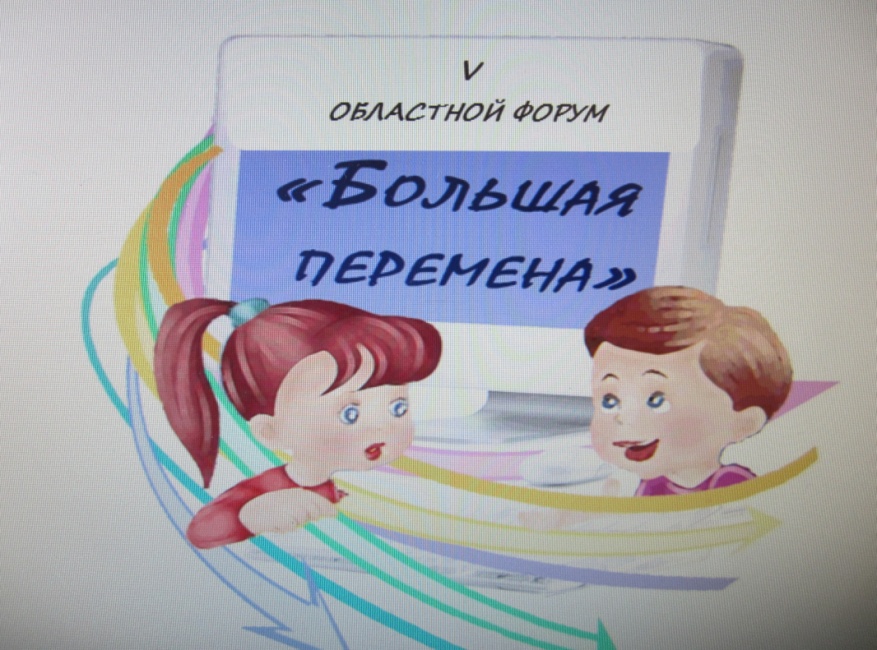 VI областной  форум
25 марта 2017
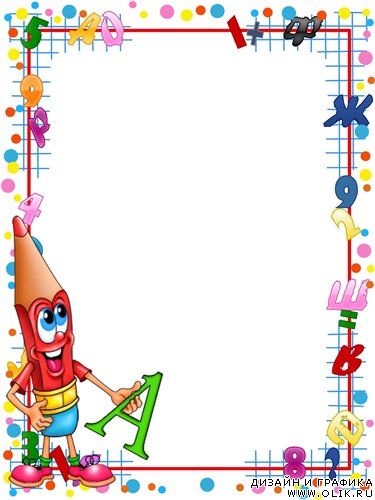 Опыт детского сада «Организация работы по коррекции речи детей в условиях научного проекта: «Социализация детей с ОВЗ в условиях инклюзивной практики в ДОУ» представила Ирина Анатольевна Коробейникова к.п.н., старший воспитатель
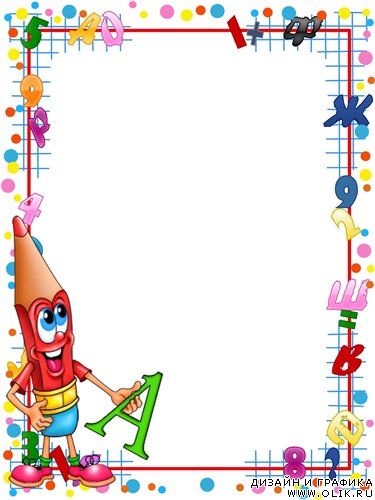 «Артикуляционная гимнастика с элементами   бионергопластики»   мастер – класс провела Скиданова Татьяна Владимировна, воспитатель.Данная гимнастика является неотъемлемой частью коррекционно-логопедической работы, она способствует развитию и укреплению мышц речевого аппарата, что в свою очередь помогает длительному удержанию артикуляционных поз и правильному звукопроизношению.
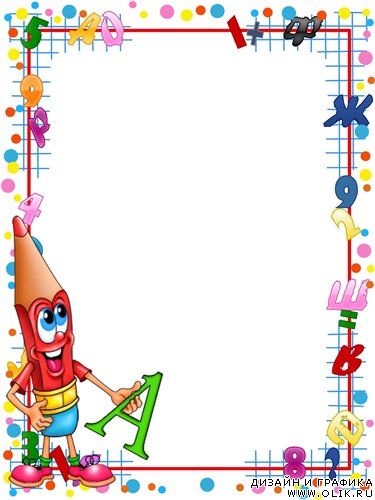 Биоэнергопластика -  это сочетание плавных движений кистей рук с движениями органов артикуляционного аппарата
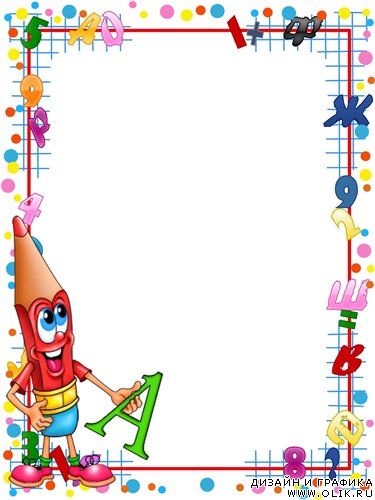 «Логопедический квест» провела учитель – логопеда Консевич Екатерина Викторовна
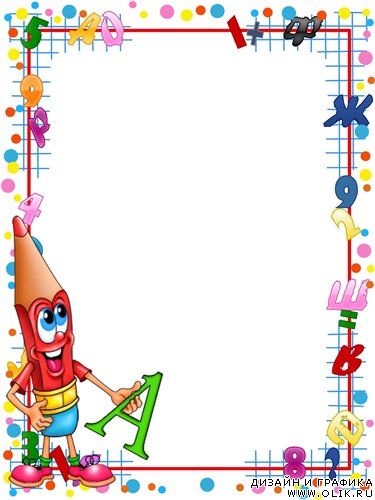 «Кинезиология как метод коррекции недостатков речевого развития детей» данную технологию представила Афанасьева Елена Валентиновна, воспитатель детского сада.  Кинезиология относится к здоровьесберегающей технологии. Данная методика позволяет выявлять скрытые способности ребенка, расширить возможные границы головного мозга. Многие направлены на развитие физических и психофизиологических качеств, на сохранение  здоровья и профилактику отклонений их развития.
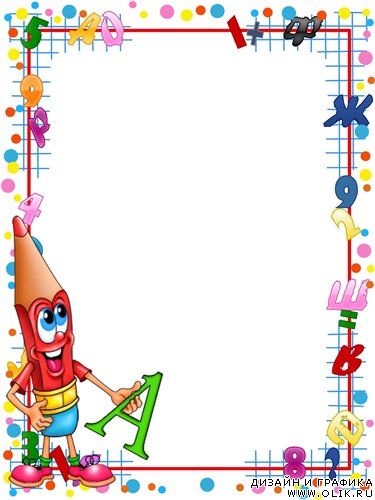 Образовательную деятельность с детьми мобильной логопедической группы провела Мелехова Алена Александровна, воспитатель. Алена Александровна показала приемы, которые можно использовать в домашних условиях, на активизацию свистящих звуков.
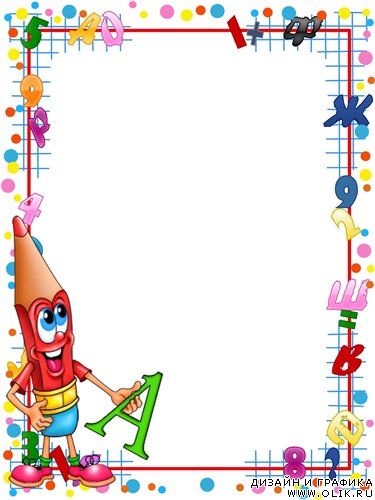 Родители вместе с детьми выполняли все упражнения.
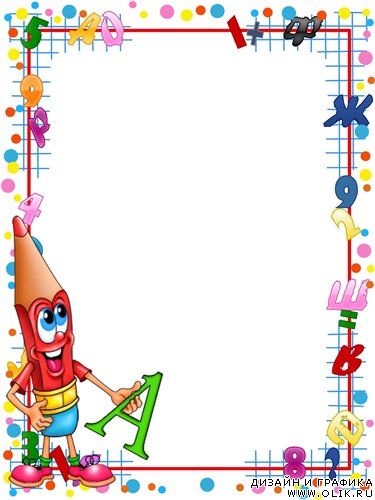 «Синквейн как средство коррекции речи» под такой темой был представлен опыт работы учителя – логопеда МАДОУ ЦРР д/с №24 Кудиной Ларисы Геннадьевны.
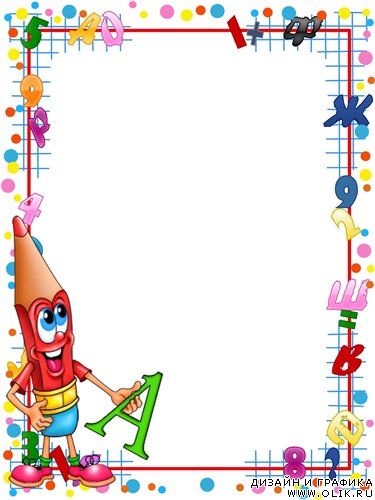 После кофе-паузы родители могли оставить свой отзыв в книге -отзывов
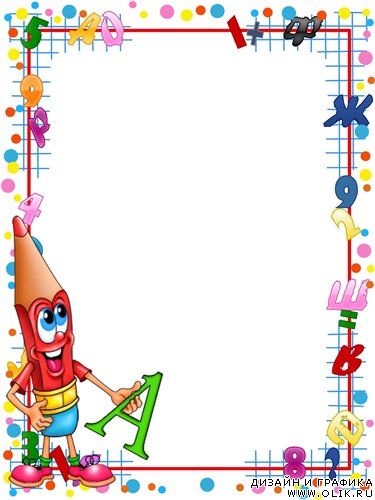 На подведении итогов была предоставлена возможность родителям рассказать, что интересного и познавательного они увидели, что взяли для себя в помощь по коррекции речи, как можно использовать упражнения в домашних условиях.
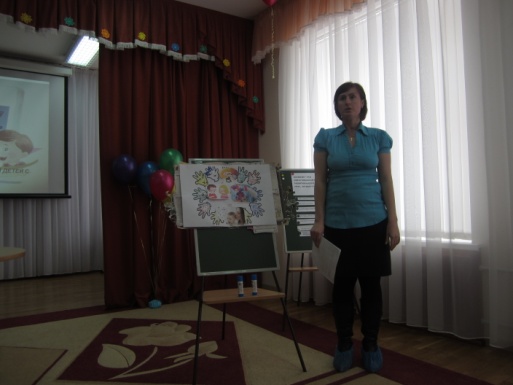 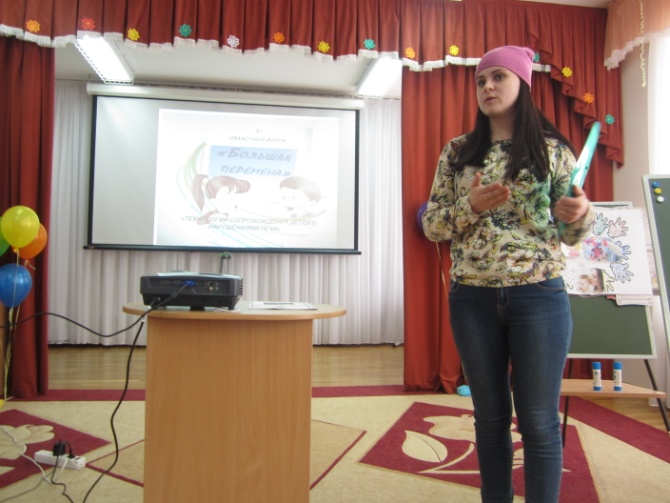 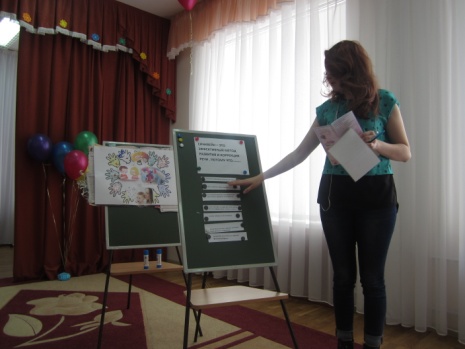 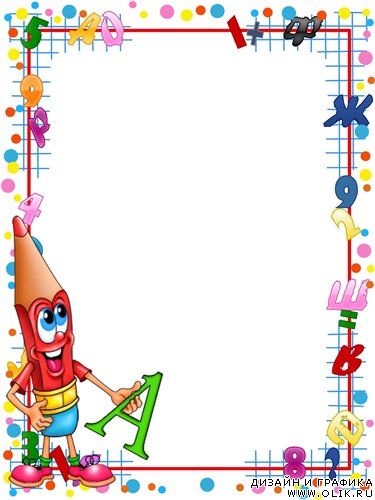 Вот так выглядят наши отзывы о проведении областного форума «Большая перемена»
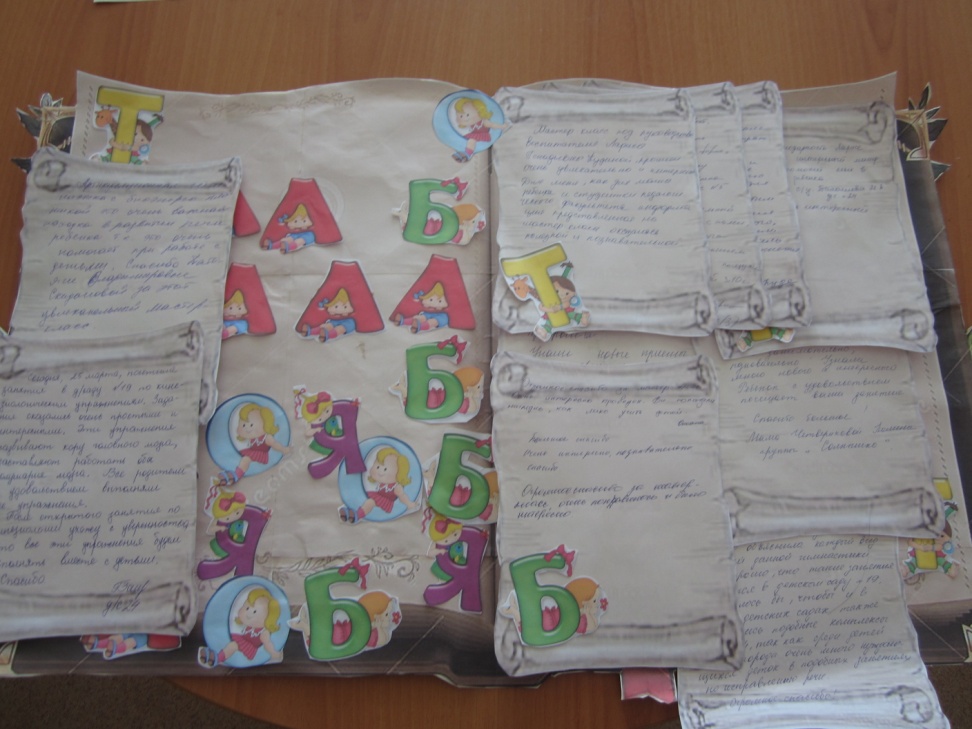